CARTAS DE NEGOCIOS
¿Cómo redactar una carta comercial?
 
Estas son algunas indicaciones que se deben tener en cuenta a la hora de redactar una carta empresarial:

1. Fecha: suele situarse en el margen superior derecho del documento.
		● Los meses se escriben en minúscula.
		● Los años se escriben sin punto.
		● Es preferible escribir el día y el año con número y el mes con letra.

2. Saludo o encabezamiento: se escribe debajo de los datos del destinatario y del remitente.

 Estos son algunos de los encabezamientos más comunes, que se escogerán según el contexto:
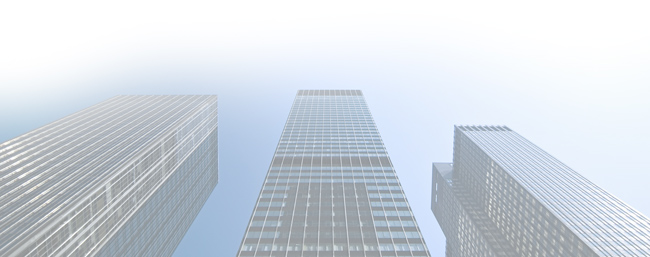 ● Con motivo de...  ● Mediante esta carta.... ● Con este escrito... ● A propósito de....
● En lo concerniente a... ● Es un placer anunciarle.... ● De acuerdo con la conversación telefónica....
● Reciba un cordial saludo,
● Le(s) saluda atentamente,
● Muy cordialmente,
● En espera de su respuesta, reciba un cordial saludo
● Estamos a su disposición para todo aquello que necesiten,
● Esperamos recibir noticias suyas lo antes posible,
● Si desea más información, le atenderemos con mucho gusto,
CARTAS DE NEGOCIOS
3. Cuerpo de la carta: está constituido por el mensaje en sí. Es fundamental que esté redactado con claridad y  precisión para que se entienda bien lo que se pretende transmitir.
Las siguientes frases pueden servir de ejemplo para iniciar el cuerpo del texto:
4. Despedida: debe guardar relación con el saludo o encabezamiento que hemos empleado.
    Estas son algunas formulas que pueden ser útiles para concluir una carta:
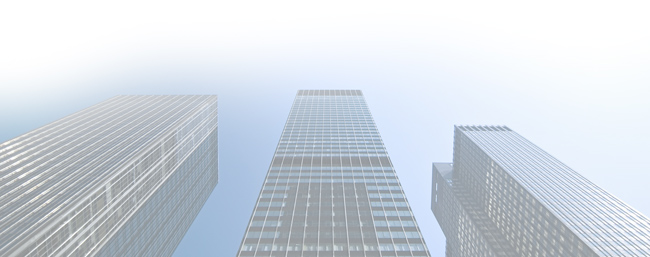 CARTAS DE NEGOCIOS
Modelo - Esquema de una carta
Datos del
remitente
Datos del
destinatario
Fecha
Saludo o encabezamiento
Cuerpo del texto
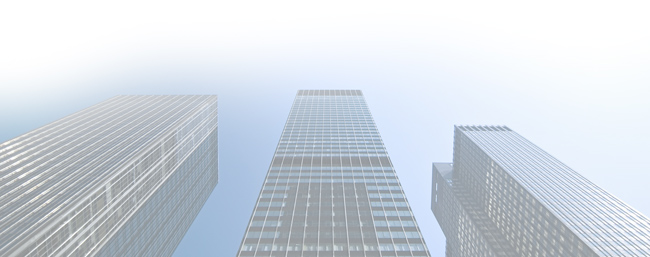 Despedida
Firma
Nombre
Cargo
CARTAS DE NEGOCIOS   - actividad
Don Antonio Romano desea abrir una tienda en una ciudad española. Como no tiene ninguna experiencia, se pone en contacto con una gestoría para que le orienten y le resuelvan algunas dudas.
Aquí tenemos la carta que escribió al asesor de empresa.
 
 1. Formatéala siguiendo las indicaciones antes enumeradas.
 2. Como verás la carta ha sufrido alteraciones, ¿podrías ordenarla?
para solicitar su inestimable ayuda,
En estas áreas es donde me gustaría contar con ustedes,
y los factores a tener en cuenta.
Estimado Sr. Luque:
Al ser un empresario individual me veo en la necesidad de considerar
ya que estoy tratando de montar un negocio.
El objeto de esta carta es ponerme en contacto con ustedes
todos  los aspectos desde un punto legal así como económico.
Quedo a la espera de sus noticias y
puesto que al ser asesores de empresa sabrán las medidas a tomar
aprovecho la ocasión para saludarles muy atentamente.
5 de noviembre de 2008
Antonio Romano                                              Gestoría Luque
Paseo Las Flores, 16                                       Calle Victoria, 27, 3.° C
18007 Granada                                                 28005 Madrid
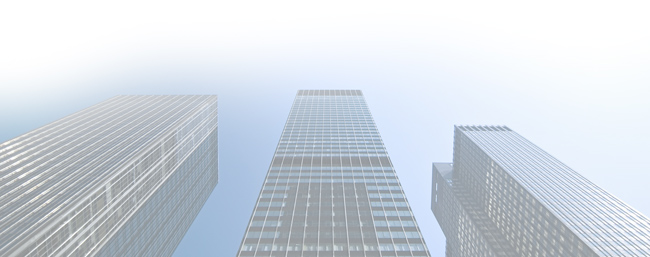